Informations sur  : site du lycée / Affichage et Facebook :AS lycée Iroise brest
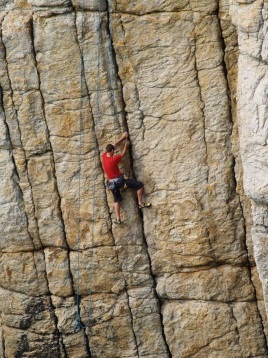 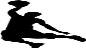 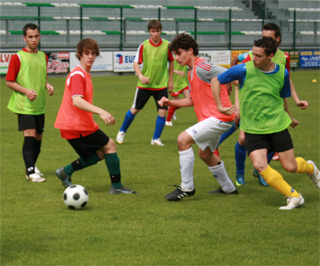 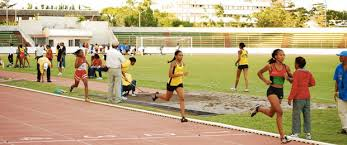 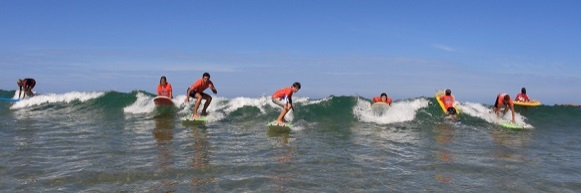 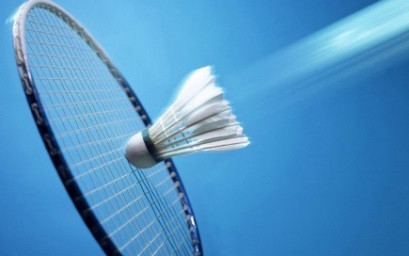 Mercredi après-midi
 [Divers spots]
Mercredi 13h30 – 16h30
Mercredi 13h00 - 16h30 
(Diverses SAE)
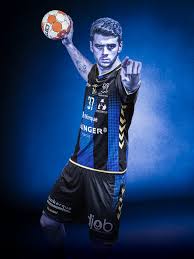 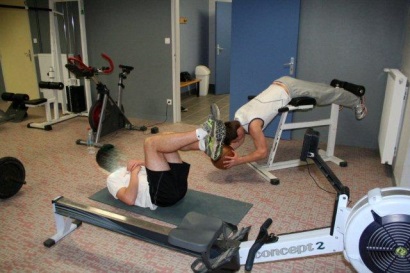 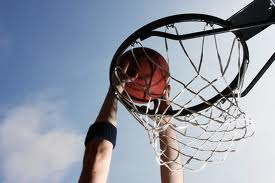 SAISON 
2019 - 2020